Zadanie:
Navrhni pomocou Multisimu nízkofrekvenčný zosilňovač s tranzistorom NPN BC337, keď sú zadané parametre:
Ucc=9V
R1=18kΩ
R2=5k Ω
Rc=280 Ω
Re=120 Ω
C1=5uF (vstup)
C2=20uF (výstup)
Rz=2k Ω
Uvst=1V str.

V multisime pripoj osciloskop a urči napäťové zosilnenie.

Pomocou kontaktnej plochy a osciloskopu over svoje zapojenie a napäťové zosilnenie.
2. Zapoj obvod pomocou kontaktnej plochy a pomocou osciloskopu urči  napäťové zosilnenie
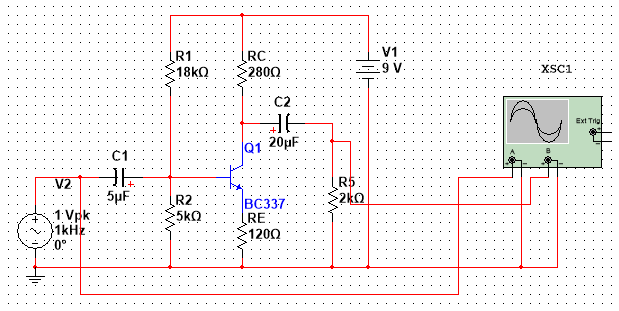 Zadanie:
Navrhnite nf lineárny zosilňovač pracujúci  v triede A s tranzistorom KC 508, IC=15mA,
βdc=300,RG=30Ω,RL=100kΩ,s rozkmitom  výstupného signálu minimálne ΔUCE=±1,5V
a zosilnením Aou>30dB.
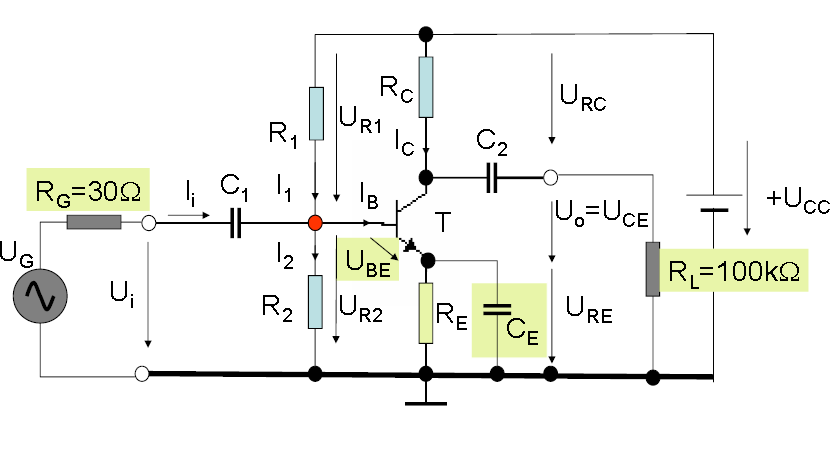 Zadanie:
Navrhnite nf lineárny zosilňovač pracujúci  v triede A s tranzistorom KC 508, IC=15mA,
βdc=300,RG=30Ω,RL=100kΩ,s rozkmitom  výstupného signálu minimálne ΔUCE=±1,5V
a zosilnením Aou>30dB.
Voľba napájacieho napätia:

Predovšetkým musí spĺňať podmienku 
UCC>>ΔUCE Volím UCC=12V

2. Voľba napätia URE:
Pravidlo, URE ≈(0,1-0,2)UCC
Volím 0,15UCC
URE=1,8V

3. Voľba kolektorového prúdu Ic:
1.IC <ICMAX(100mA)
2.IC>>ICEO
3.PC≈UCEQICQ < P dov(300mW)
ICQ=15mA - zadanie
Zadanie:
Navrhnite nf lineárny zosilňovač pracujúci  v triede A s tranzistorom KC 508, IC=15mA,
βdc=300,RG=30Ω,RL=100kΩ,s rozkmitom  výstupného signálu minimálne ΔUCE=±1,5V
a zosilnením Aou>30dB.
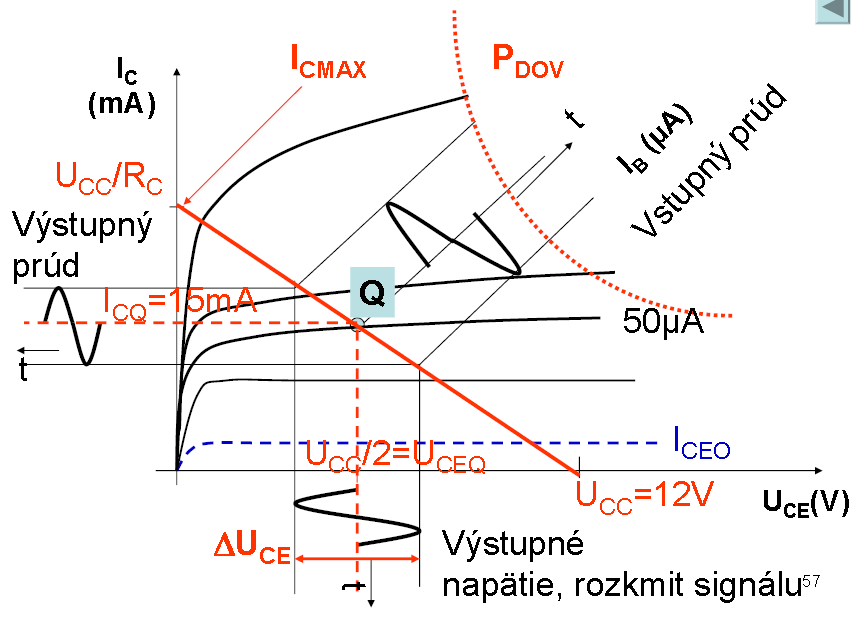 Zadanie:
Navrhnite nf lineárny zosilňovač pracujúci  v triede A s tranzistorom KC 508, IC=15mA,
βdc=300,RG=30Ω,RL=100kΩ,s rozkmitom  výstupného signálu minimálne ΔUCE=±1,5V
a zosilnením Aou>30dB.
5. Určenie odporu RE:

IE ≈IC
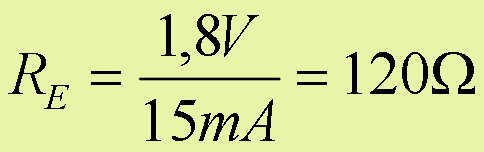 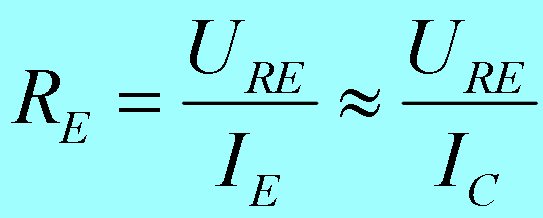 Zadanie:
Navrhnite nf lineárny zosilňovač pracujúci  v triede A s tranzistorom KC 508, IC=15mA,
βdc=300,RG=30Ω,RL=100kΩ,s rozkmitom  výstupného signálu minimálne ΔUCE=±1,5V
a zosilnením Aou>30dB.
6. Voľba prúdov cez napäťový delič:
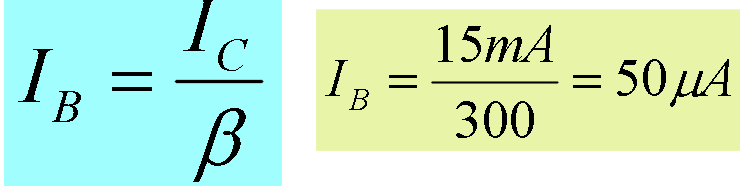 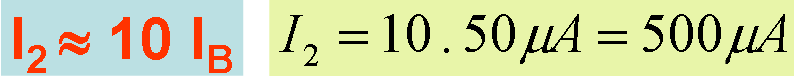 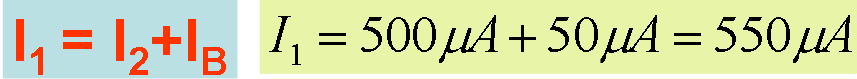 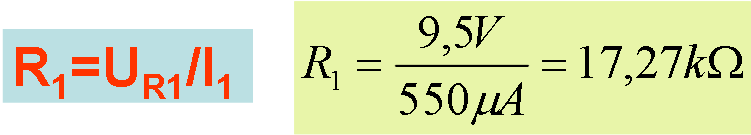 18kΩv E12
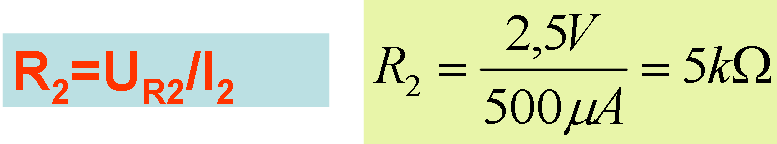 Zadanie:
Navrhnite nf lineárny zosilňovač pracujúci  v triede A s tranzistorom KC 508, IC=15mA,
βdc=300,RG=30Ω,RL=100kΩ,s rozkmitom  výstupného signálu minimálne ΔUCE=±1,5V
a zosilnením Aou>30dB.
7.Určenie hodnoty RC 

HodnotaRC je daná zaťažovacou charakteristikou. Podľa polohy pracovného bodu a veľkosti žiadaného rozkmitu signálu volíme RCpre polohu pracovného bodu UCC/2 (trieda A), je to optimálne riešenie.
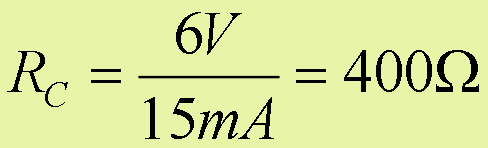 V prípade stabilizácie Ic uvažujem aj RE:
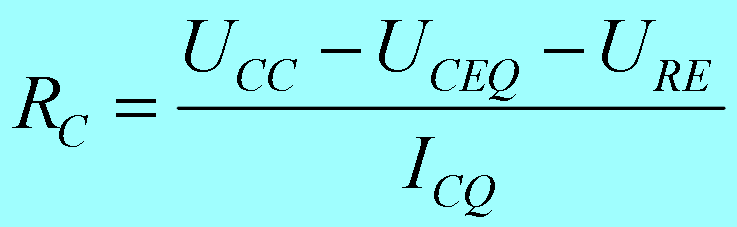 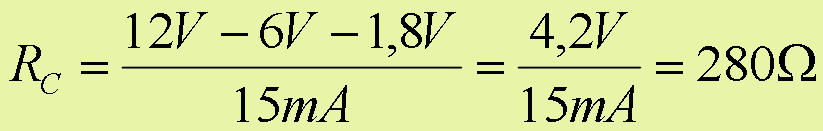 1. Zakresli obvod s operačným zosilňovačom v Multisime a urči napäťové zosilnenie osciloskopom a výpočtom.
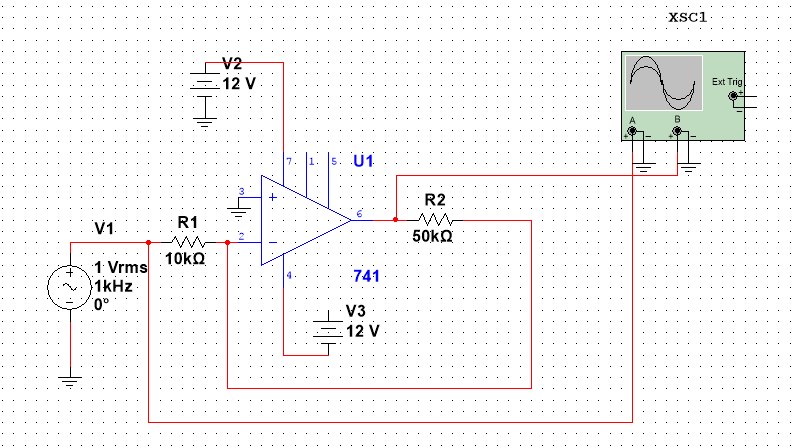 2. Navrhni plošný spoj pre zapojenie s OZ LM386, over funkčnosť pomocou kontaktnej plochy
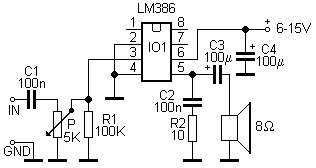 Návrh plošného spoja pre zapojenie s OZ LM386
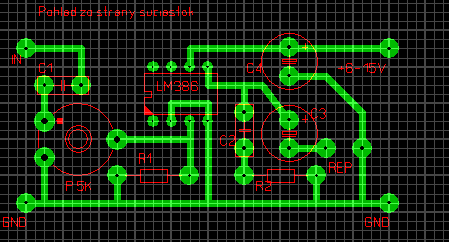 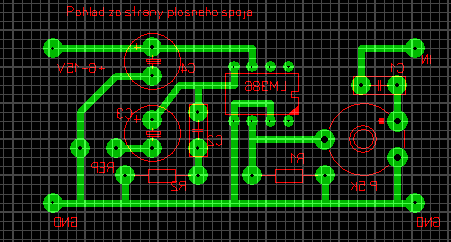 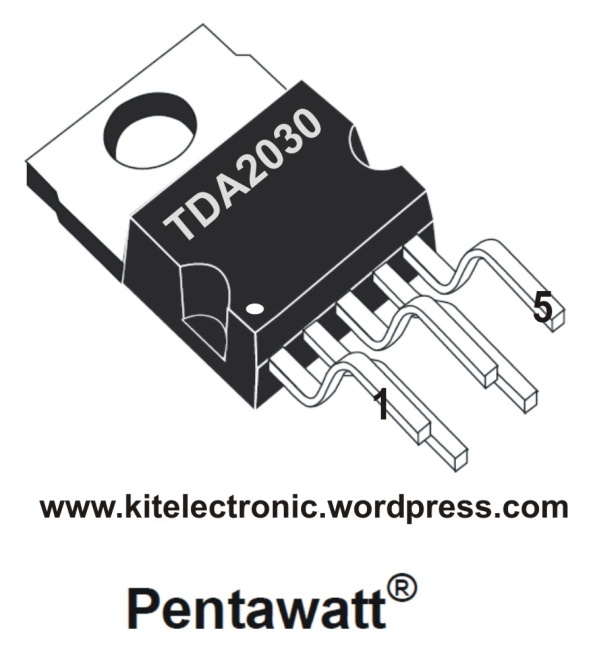 Výkonový zosilňovač  TDA2030:
Zakreslite v Multisime, navrhnite DPS v Sprint layoute
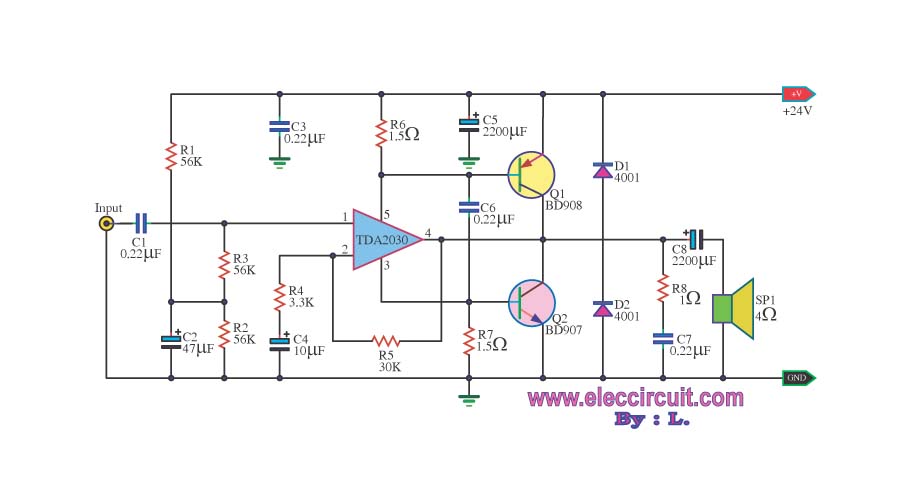 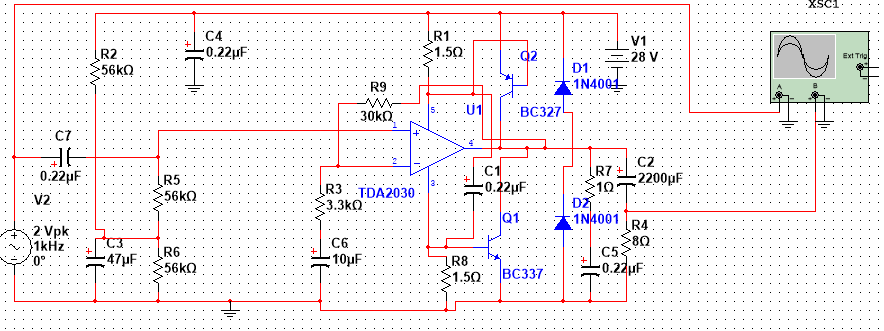